Непрерывное медицинское образование
Инструкция  пользователя

edu.rosminzdrav.ru
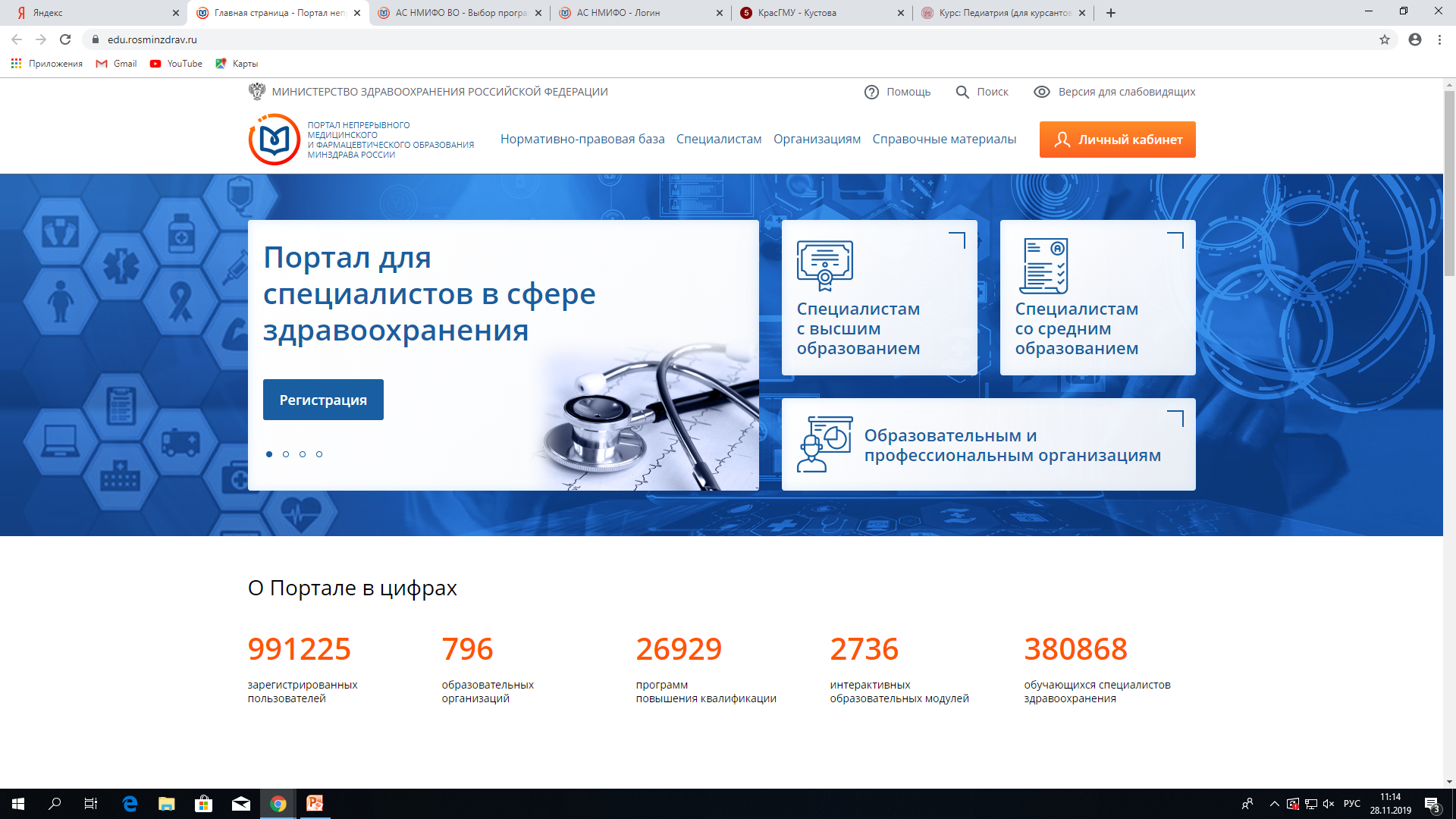 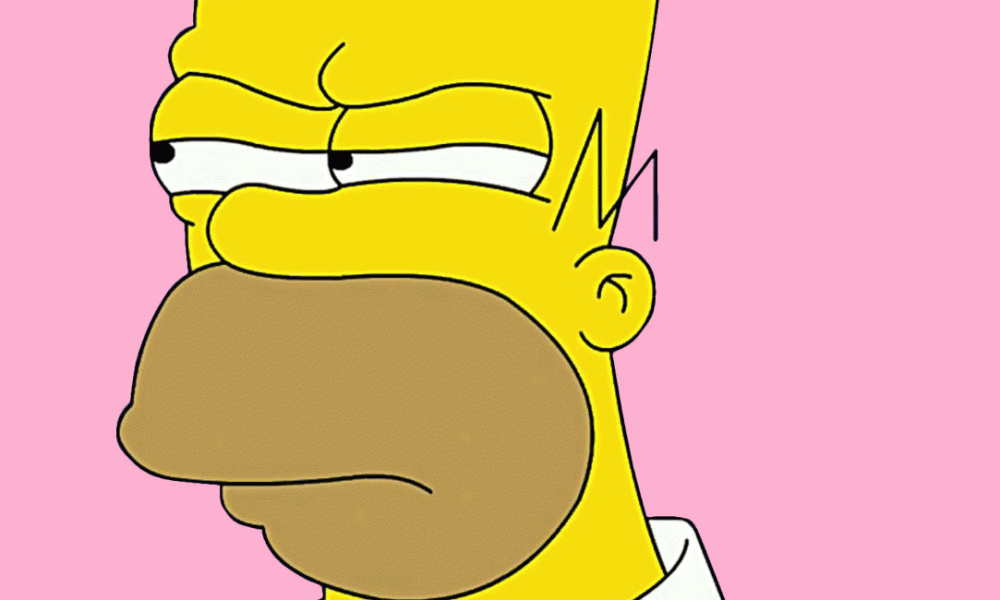 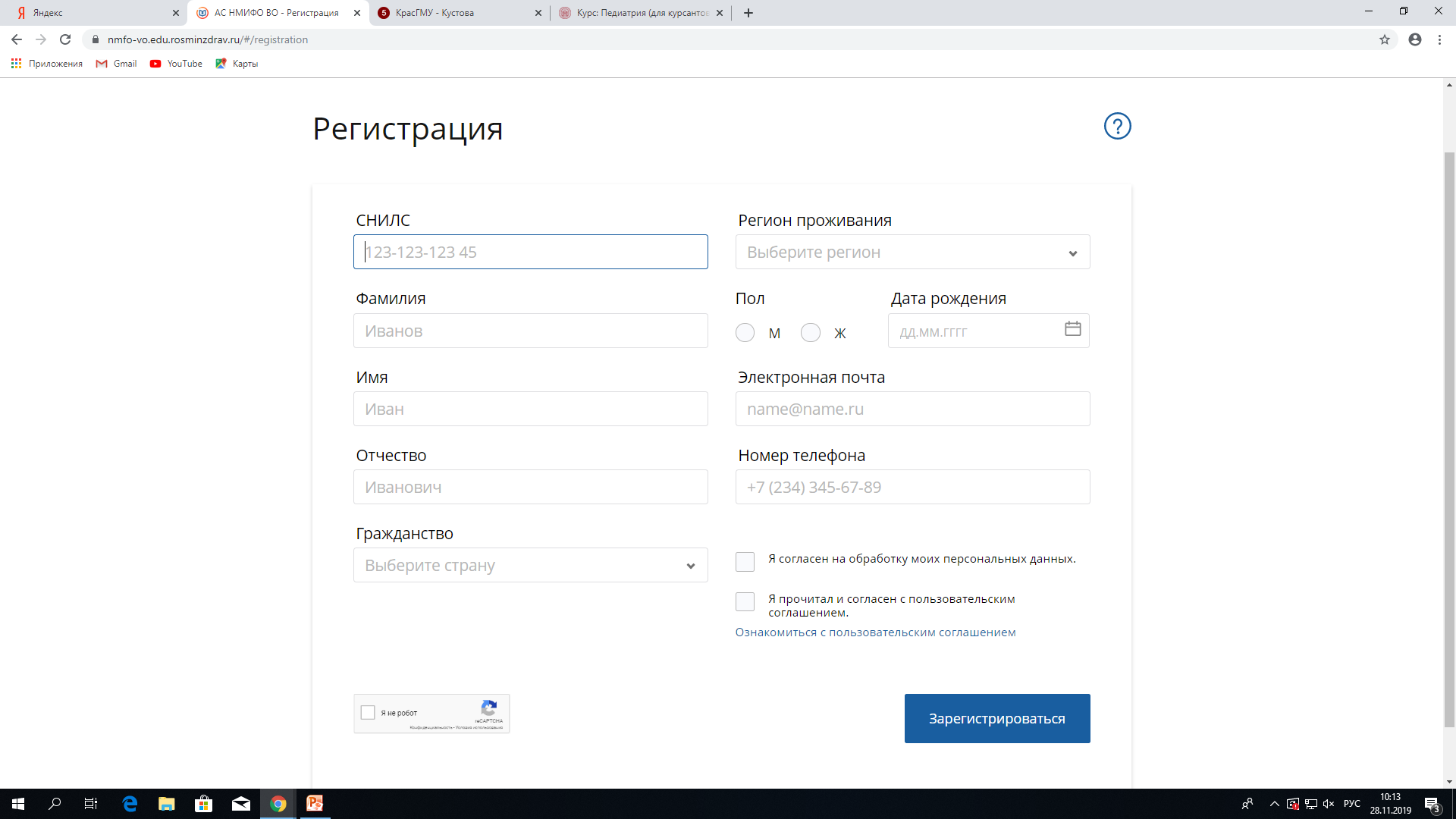 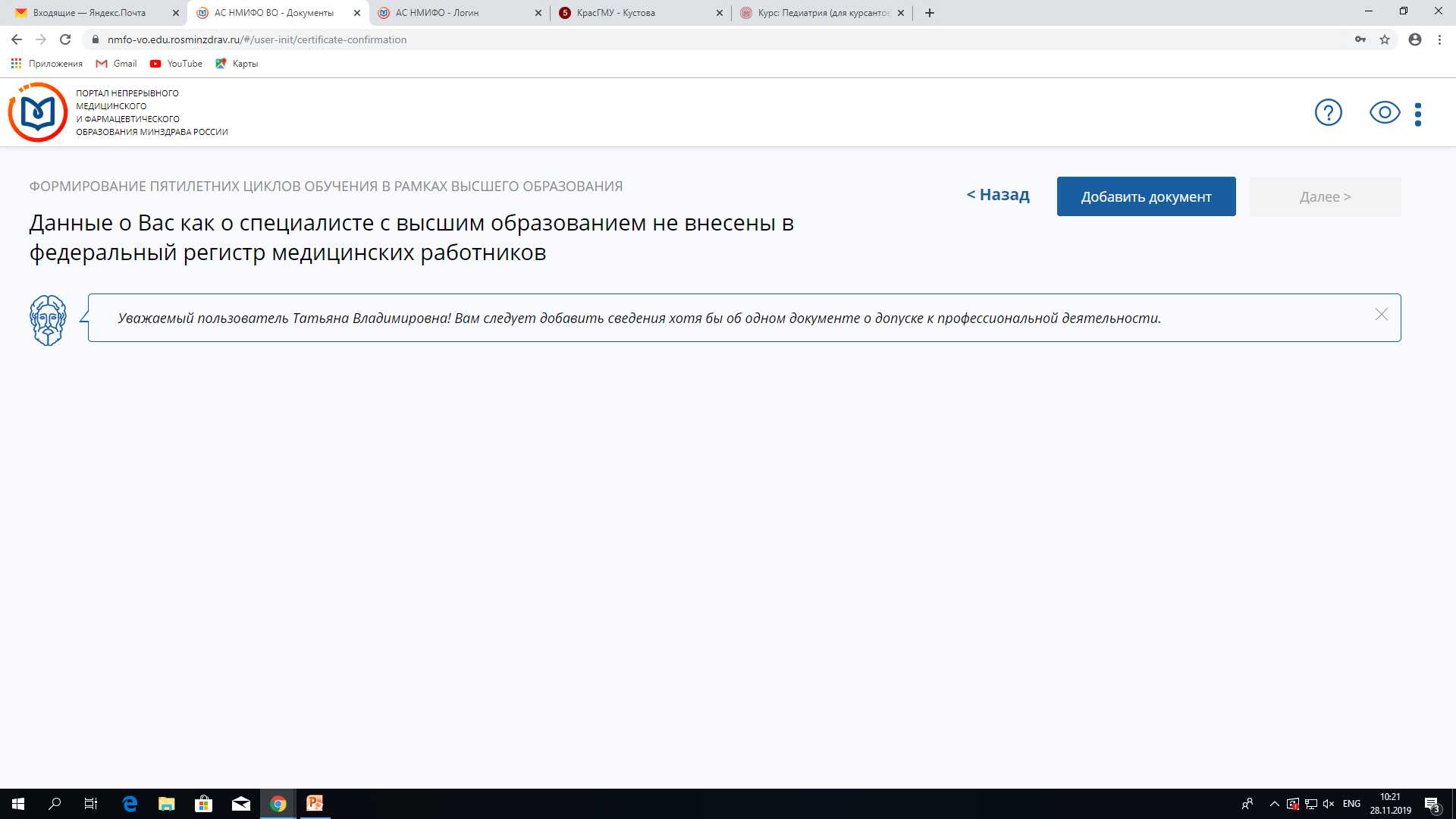 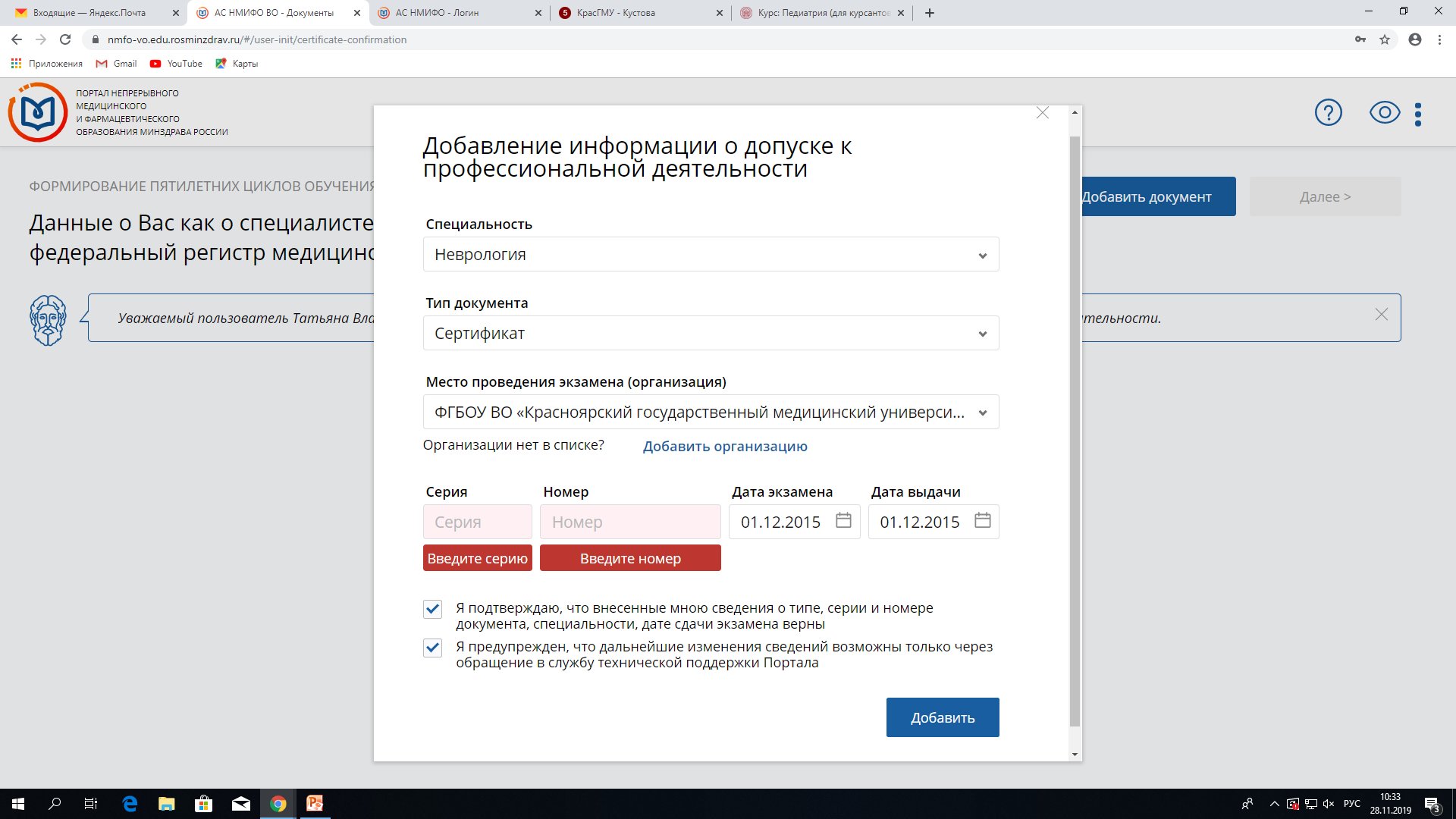 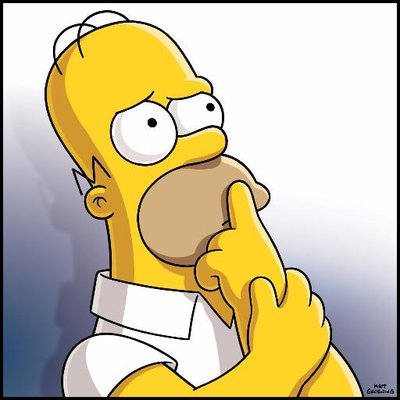 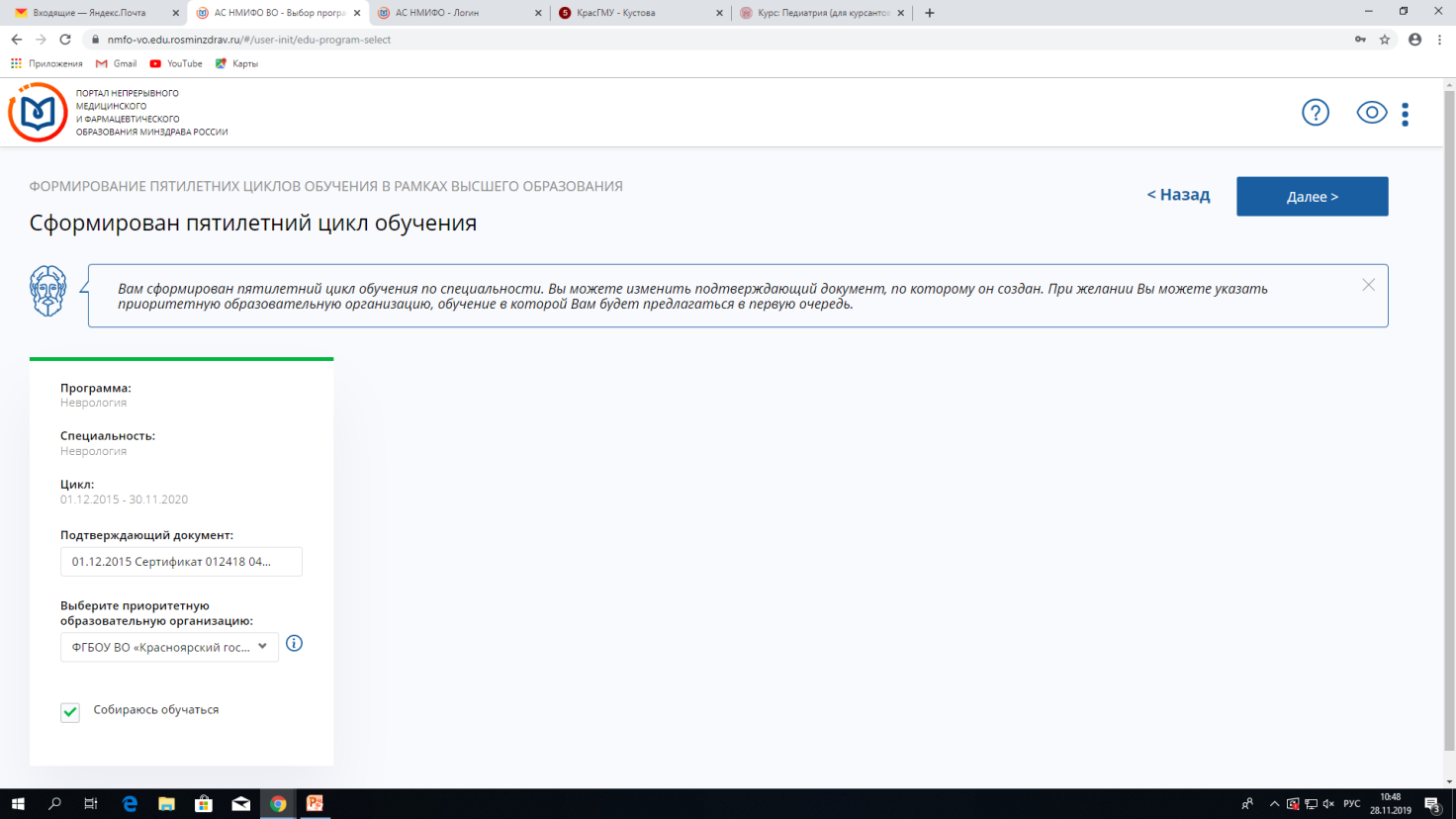 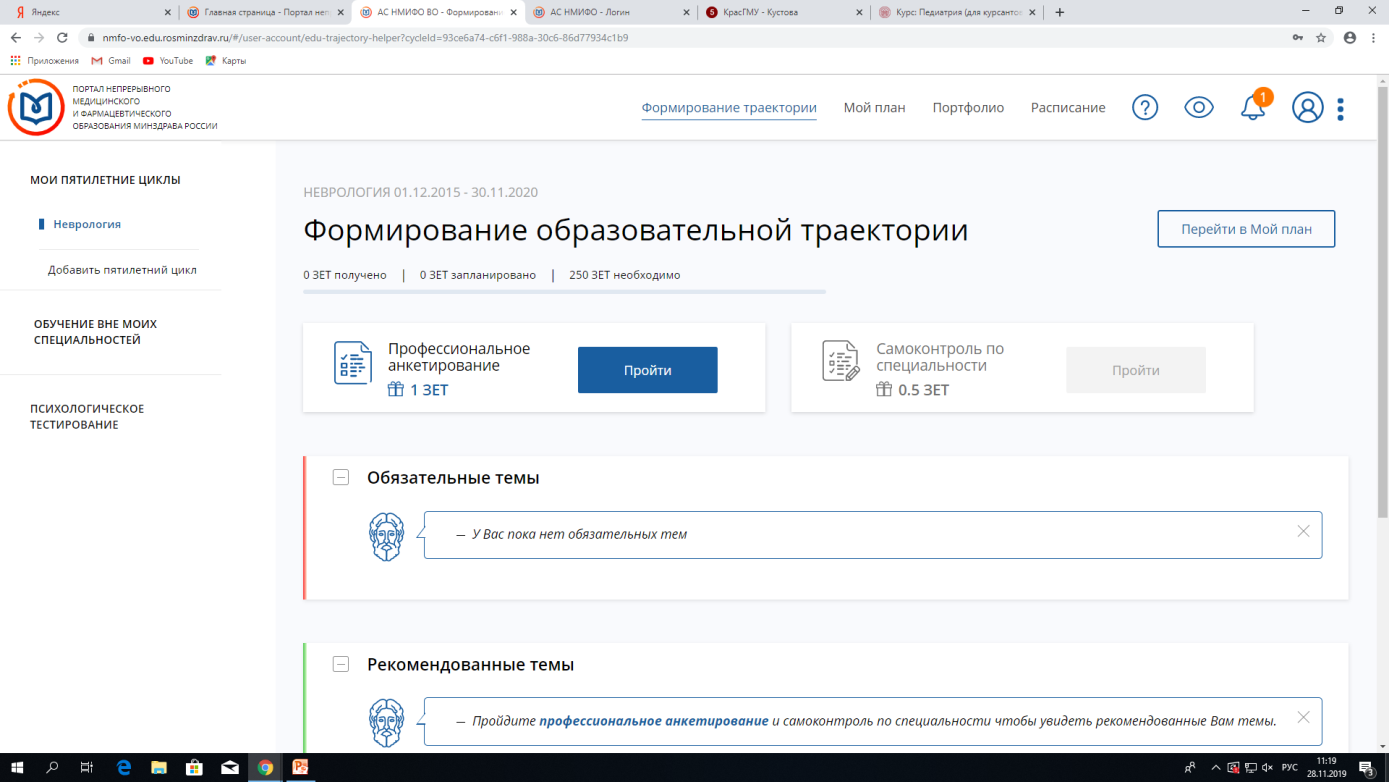 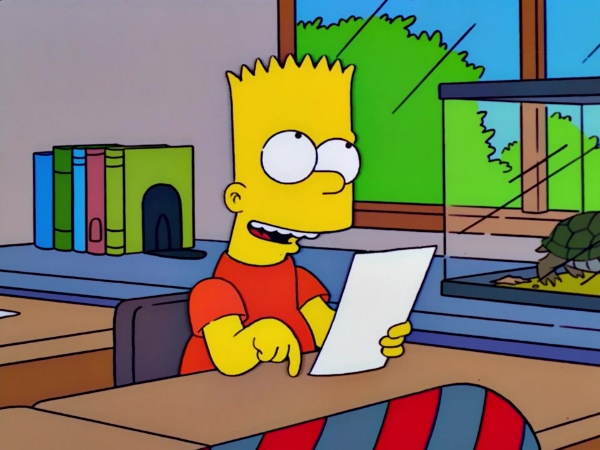 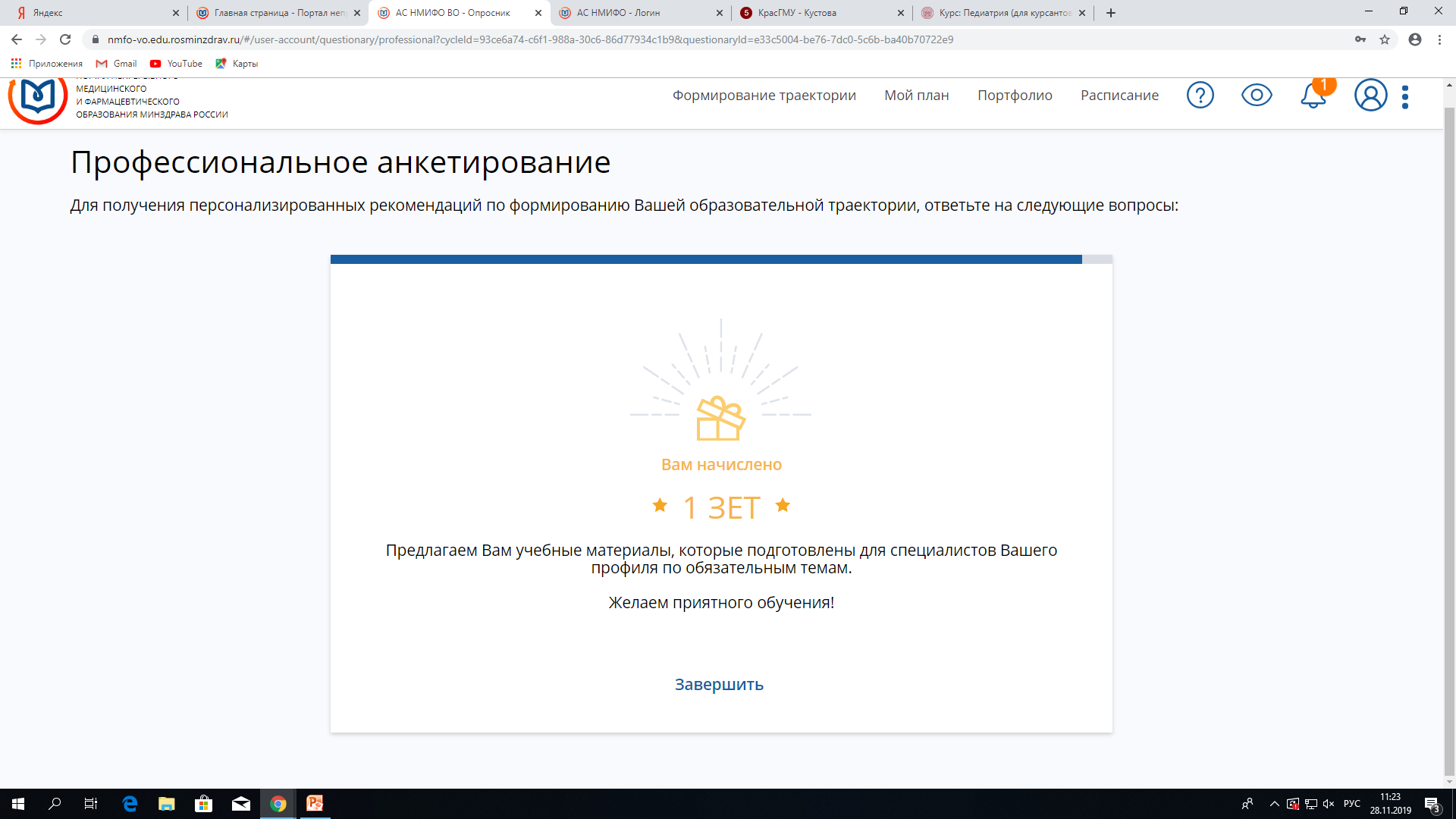 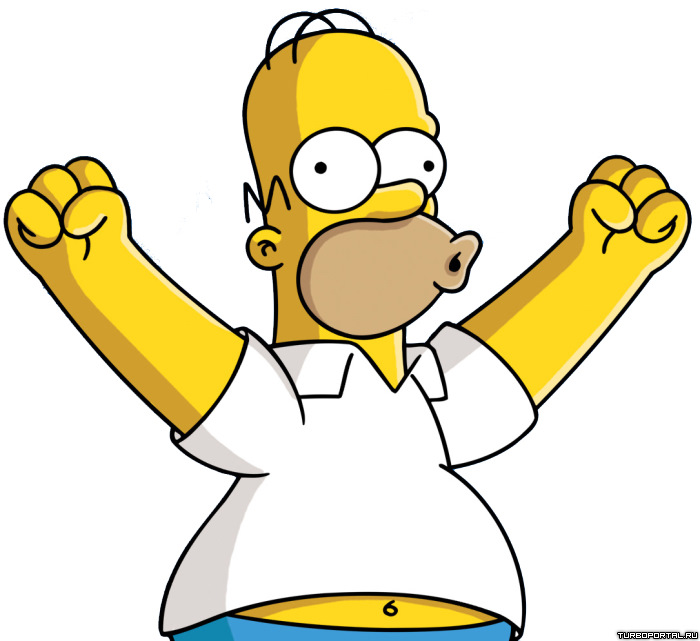 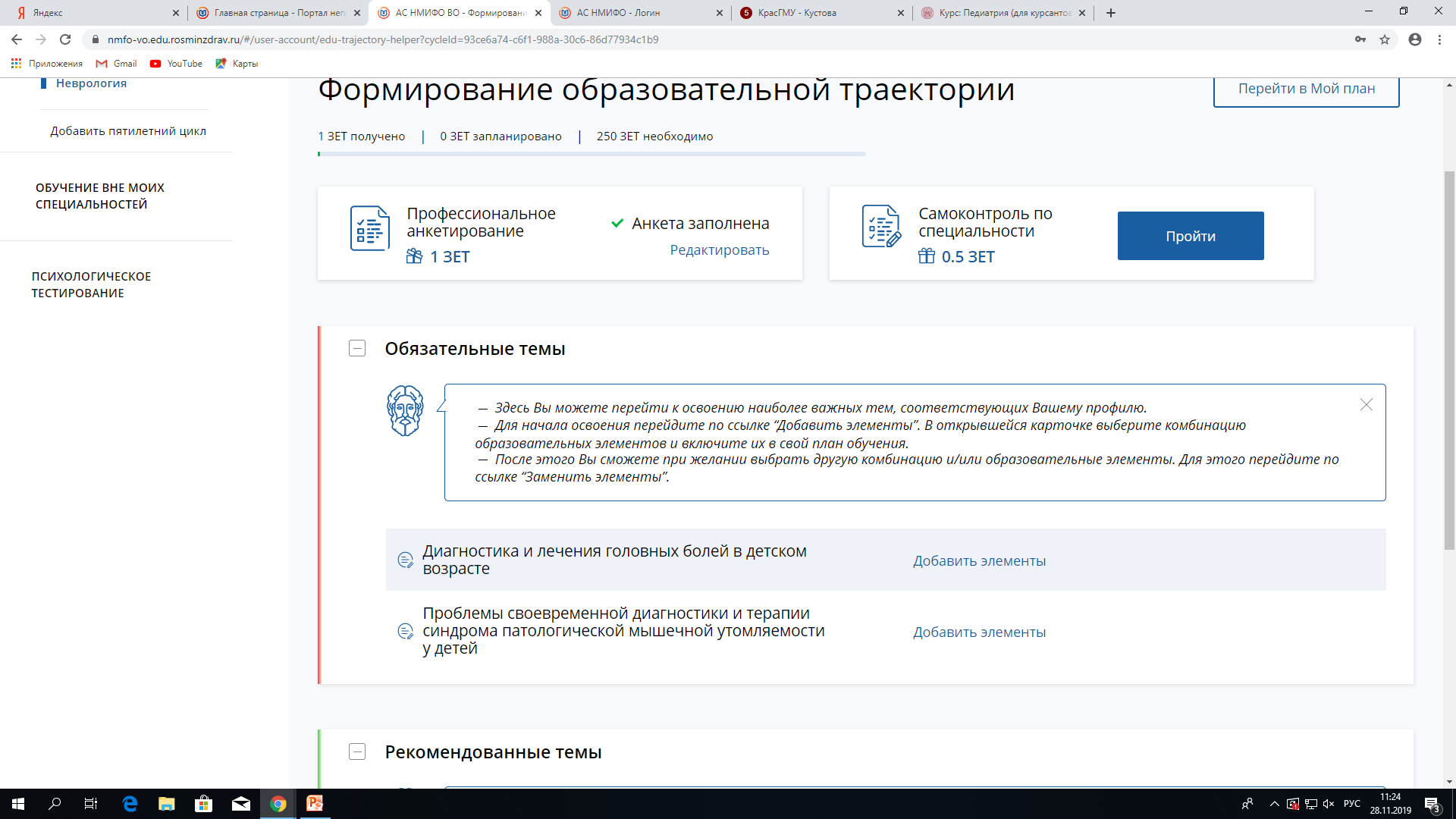 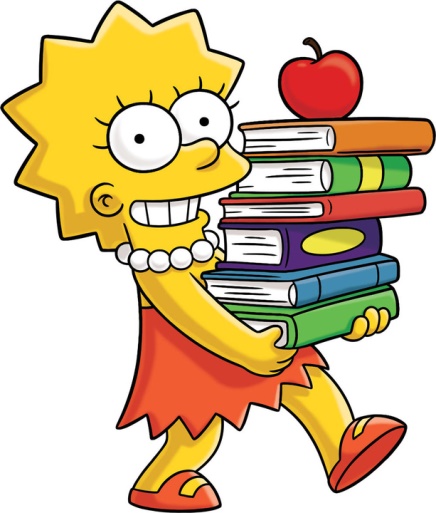 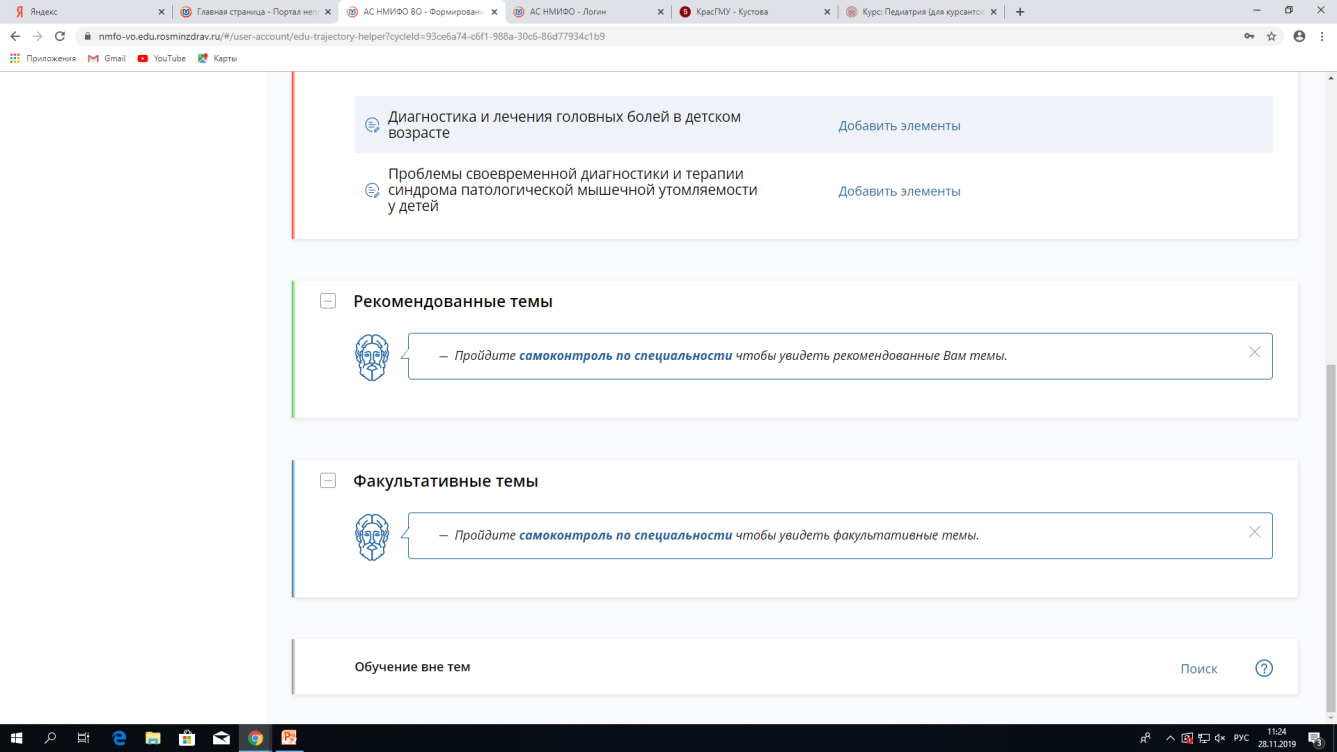 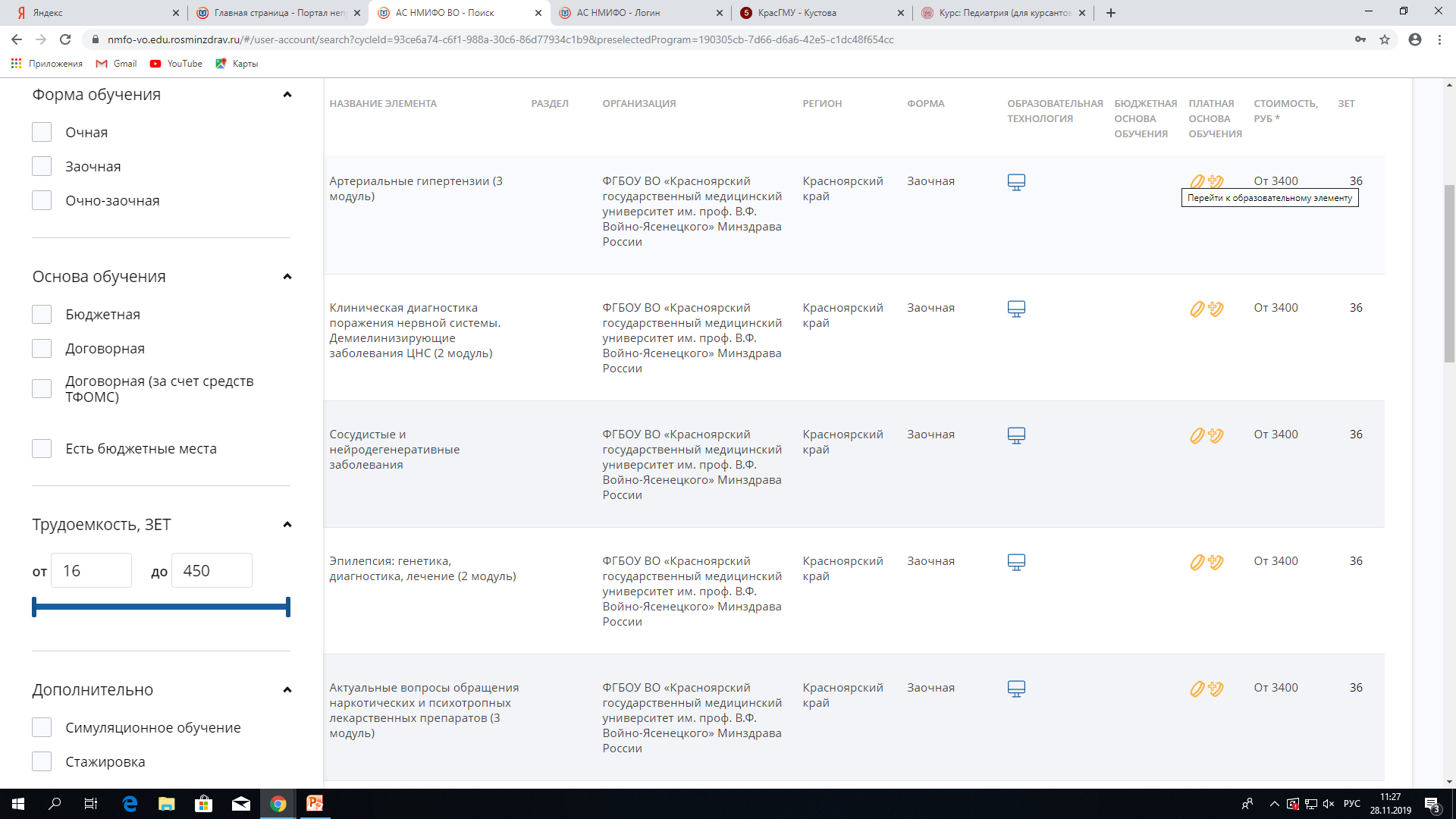 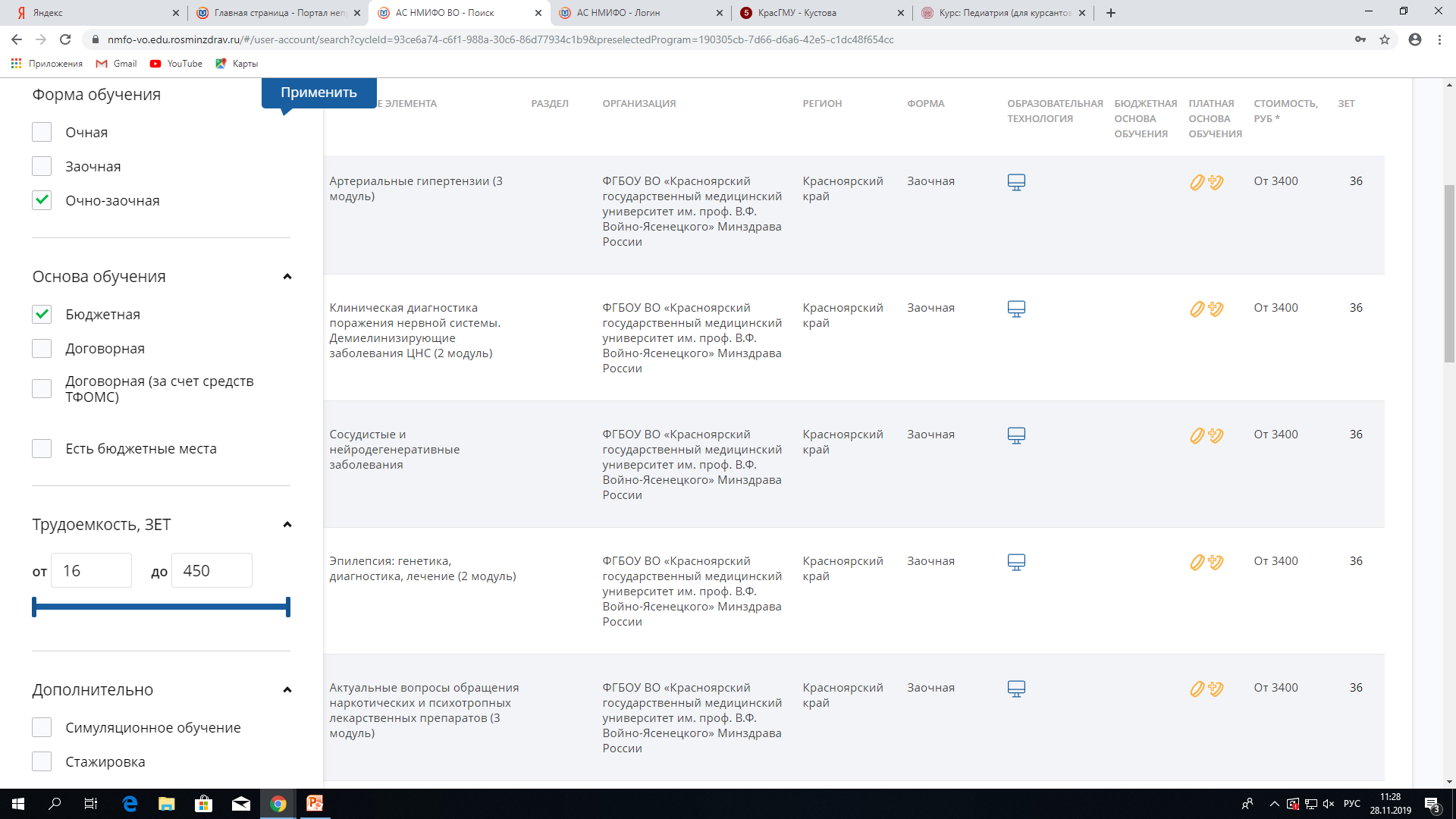 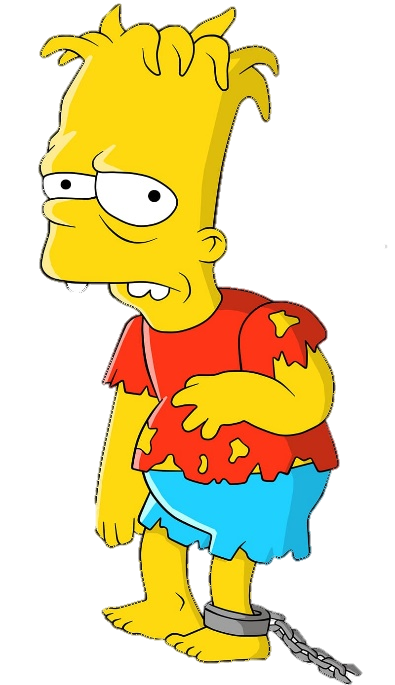 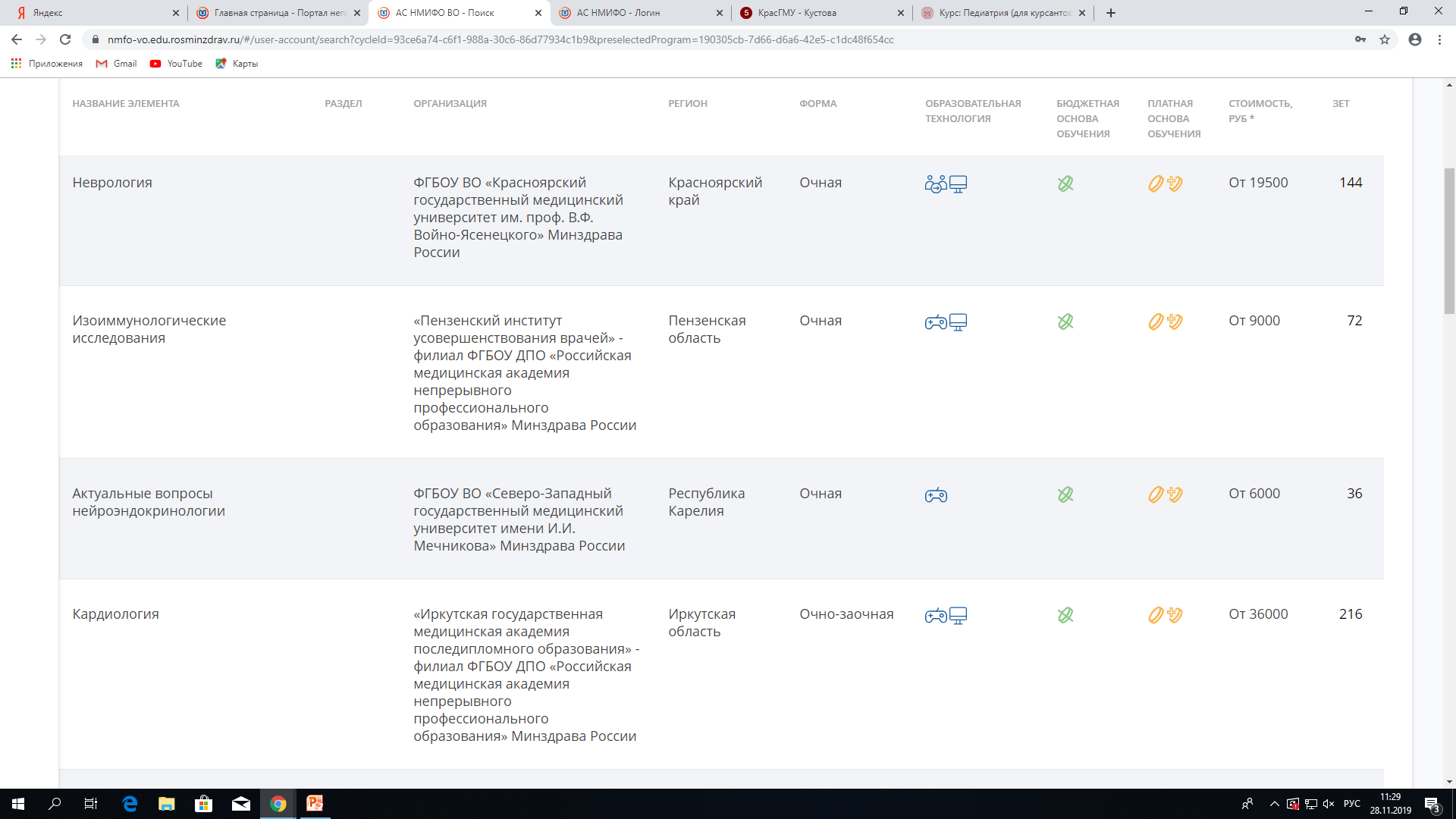 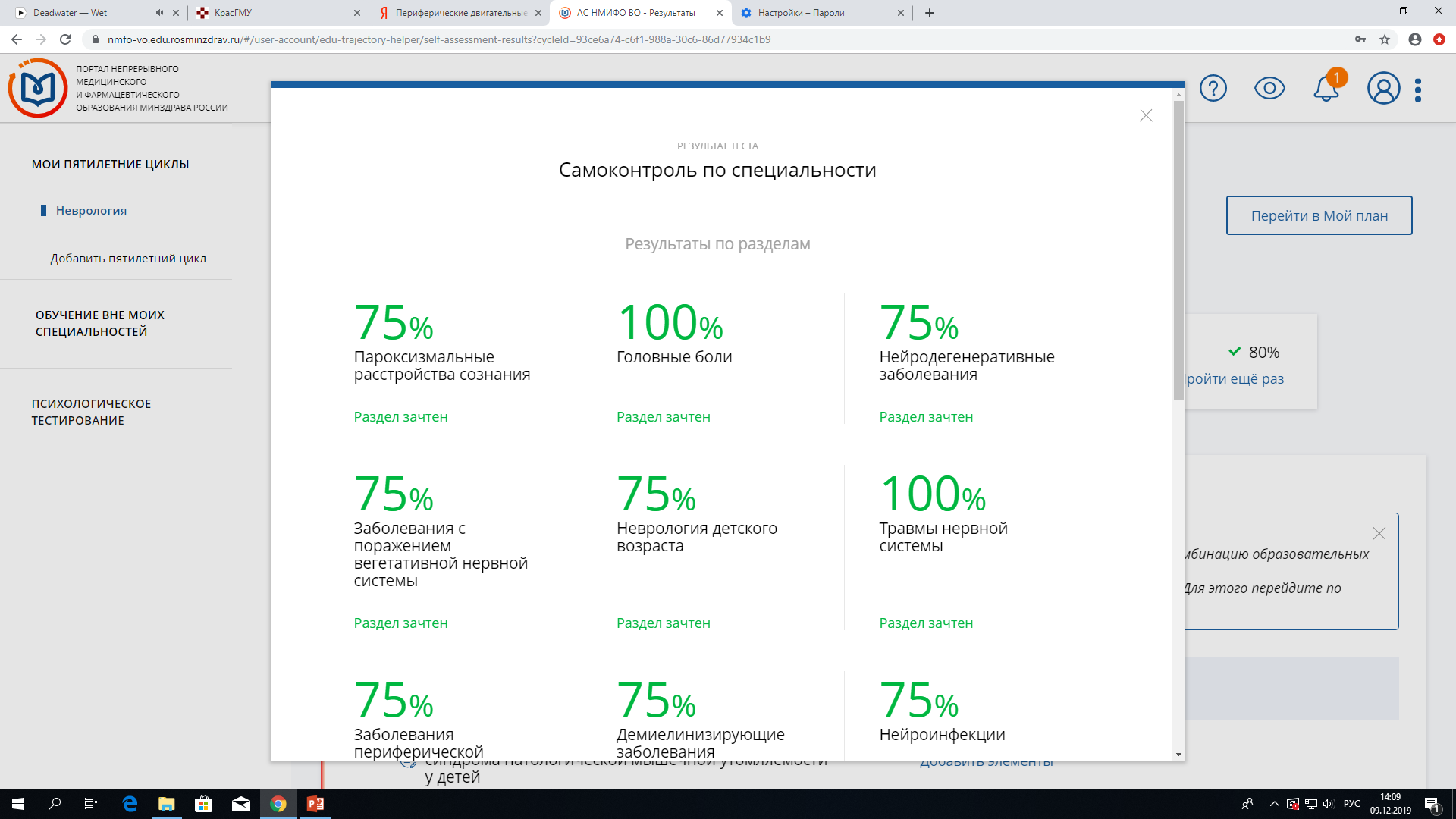 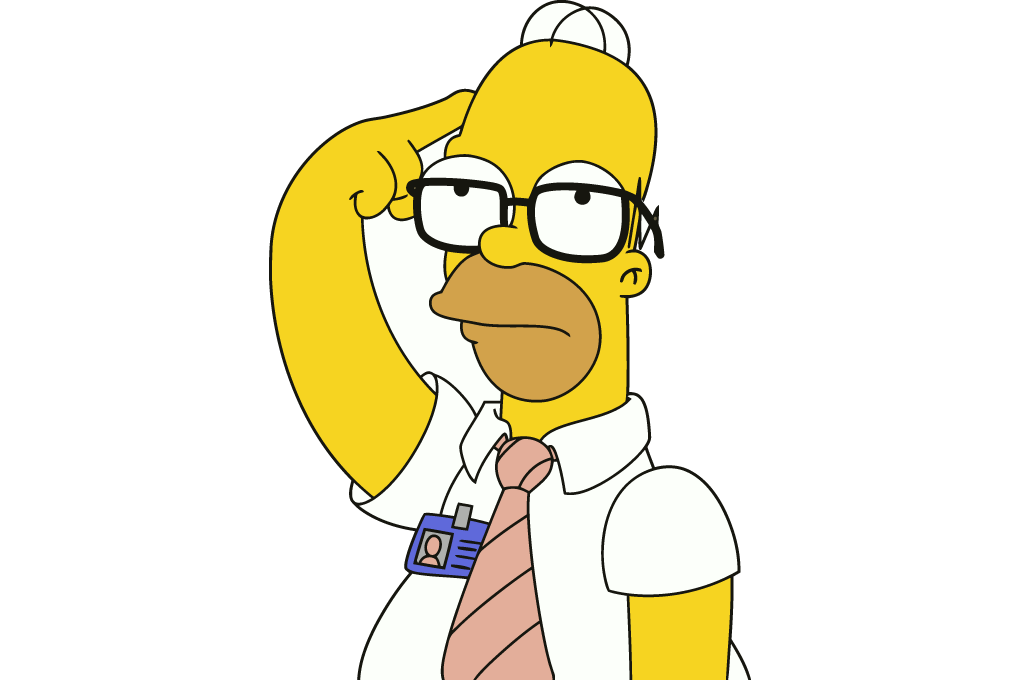 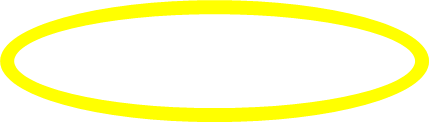 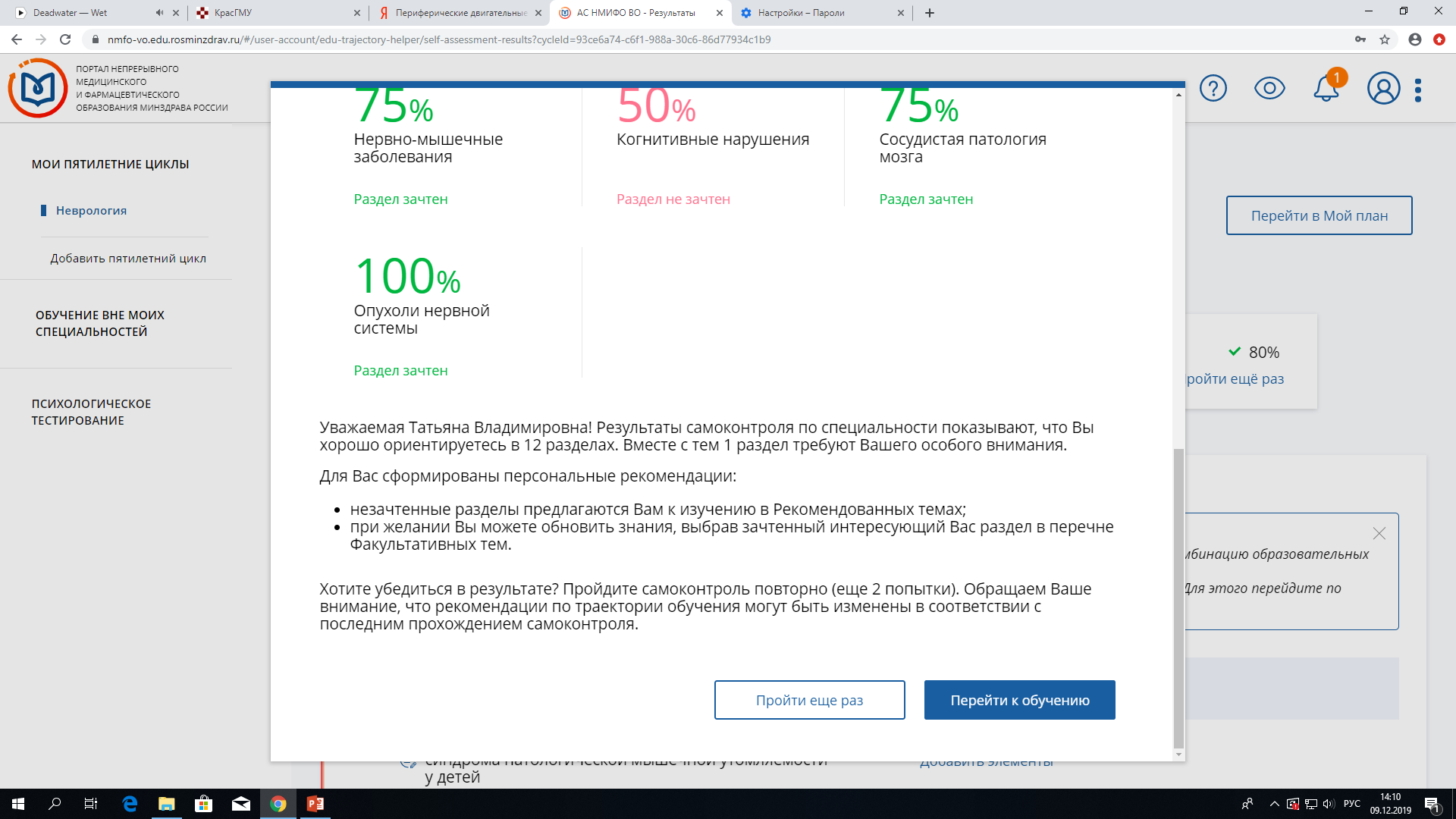 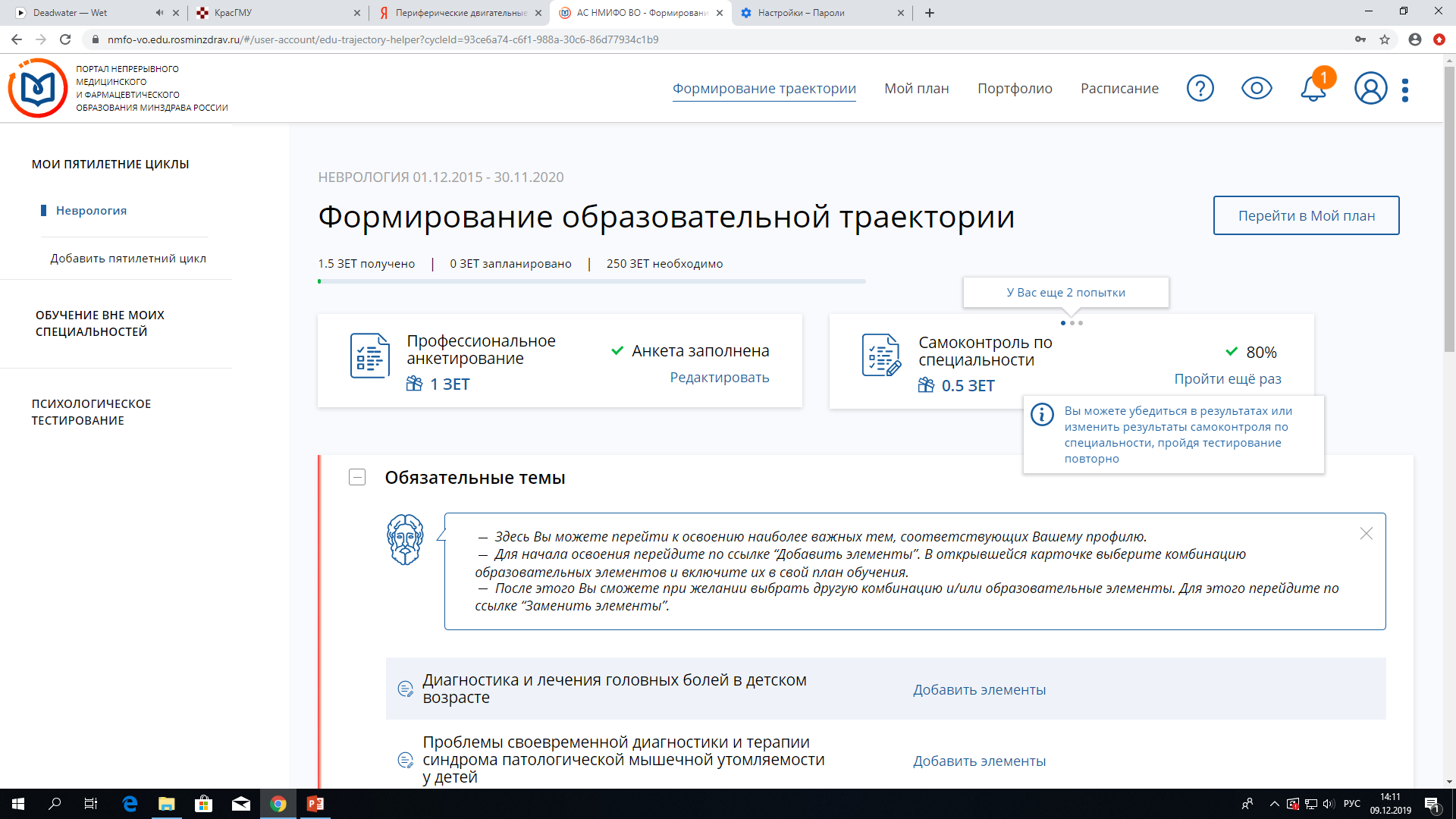 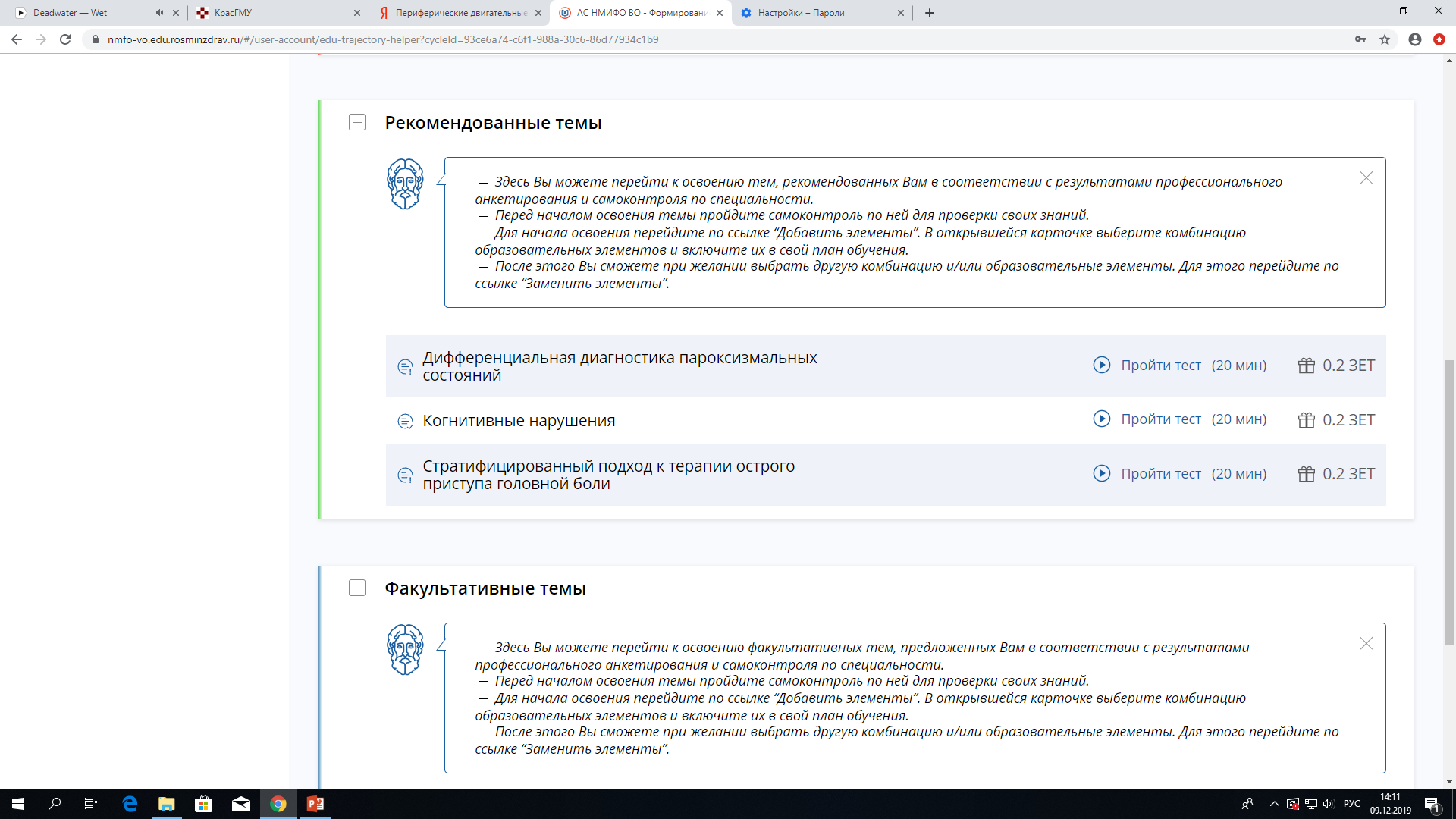 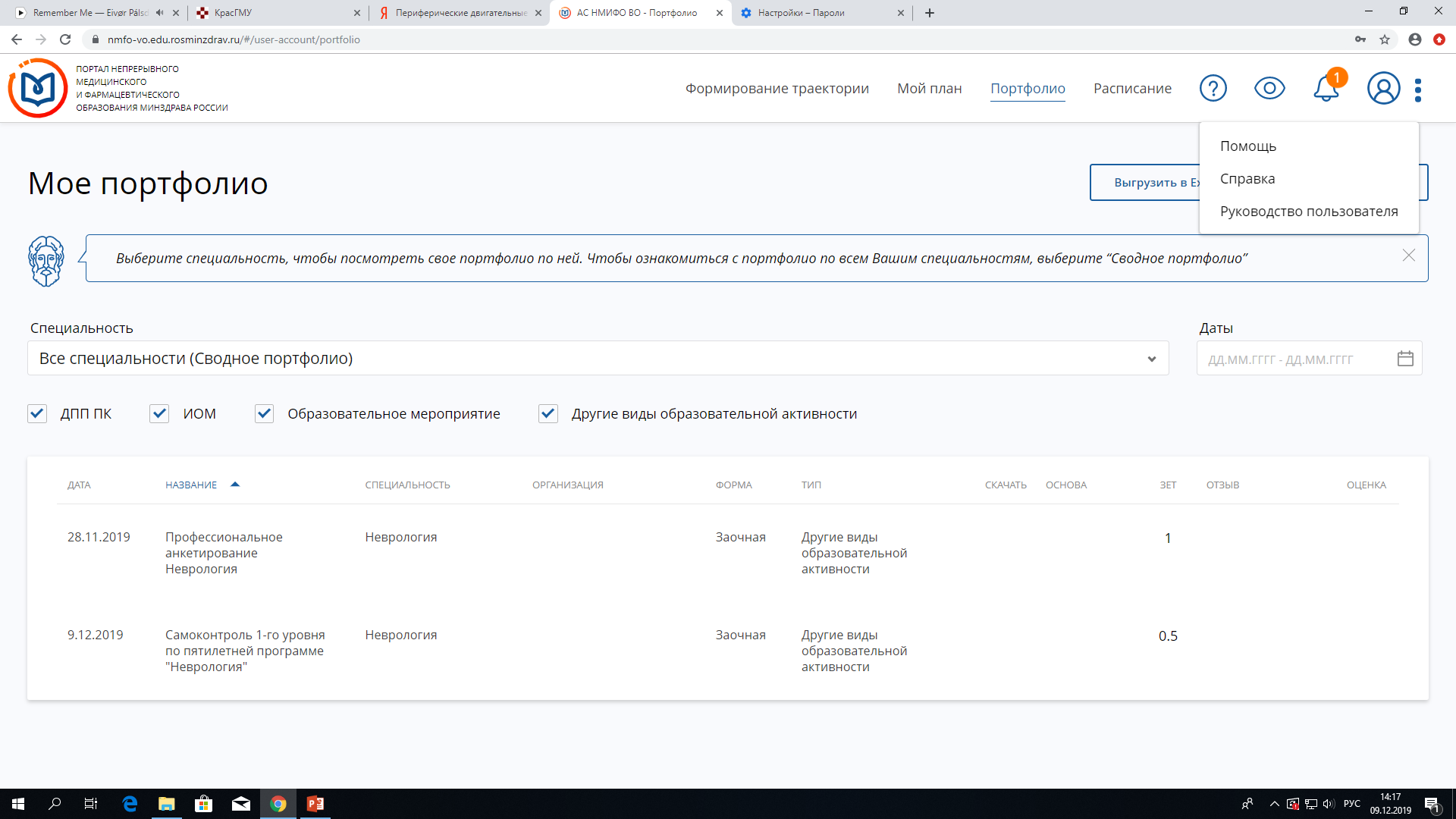 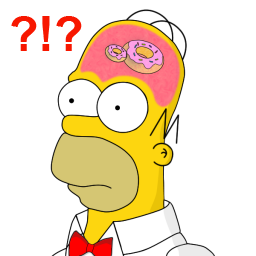 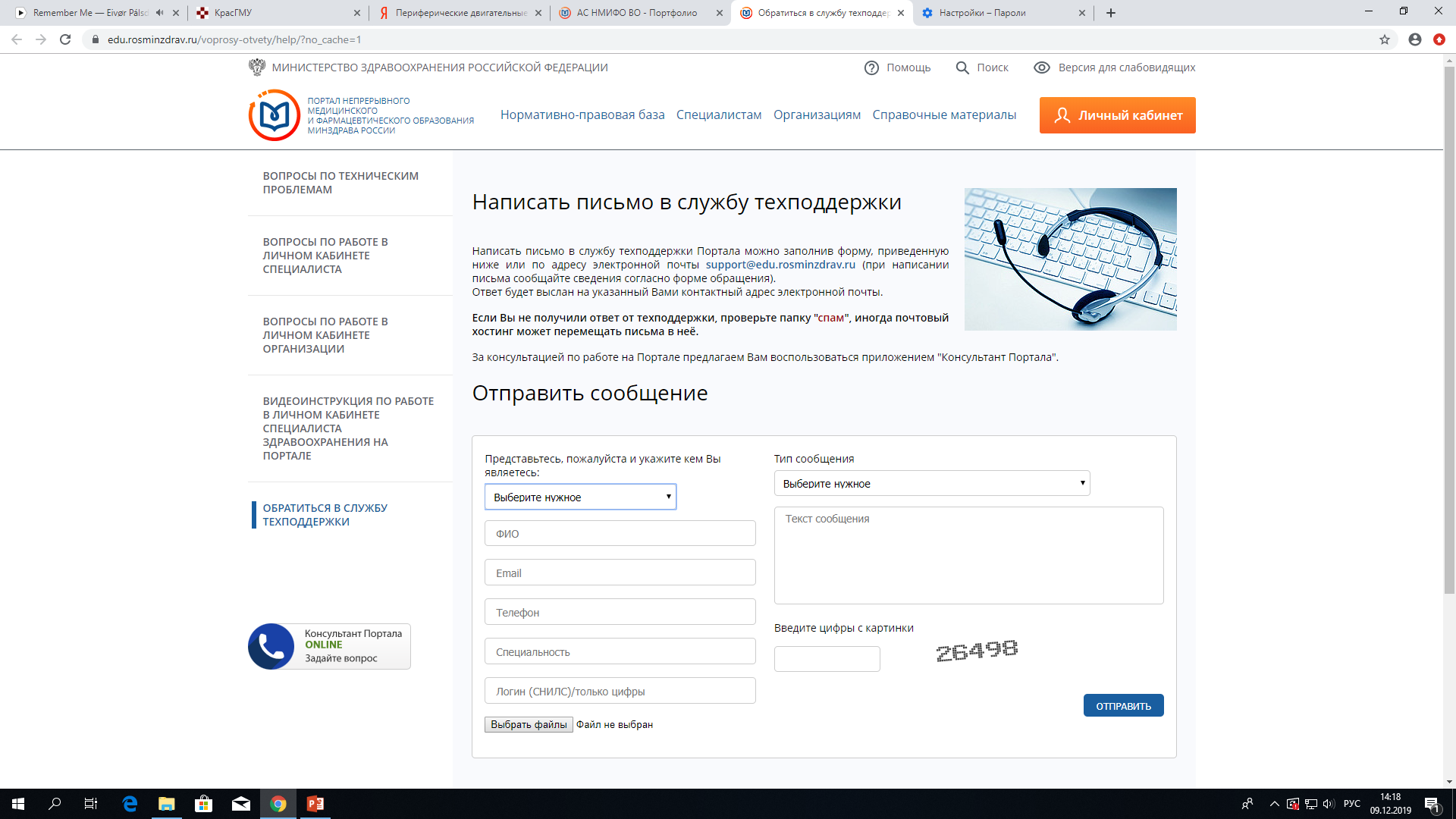 Наши волонтеры
СПАСИБО ЗА ВНИМАНИЕ!
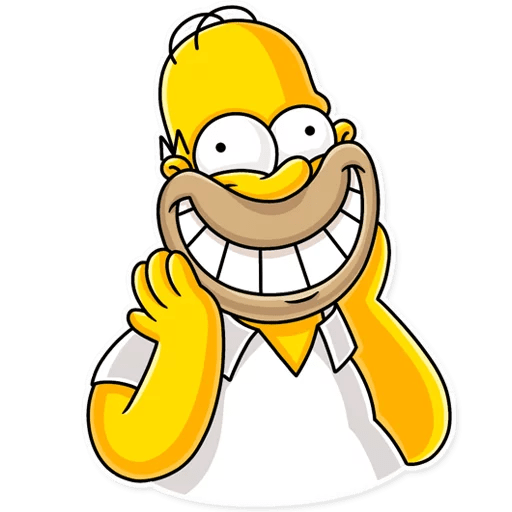